Осознание профессиональных страхов
Муниципальное автономное общеобразовательное учреждение «МАОУ СОШ №5»
Педагог-психолог: И.Л. Аржанникова
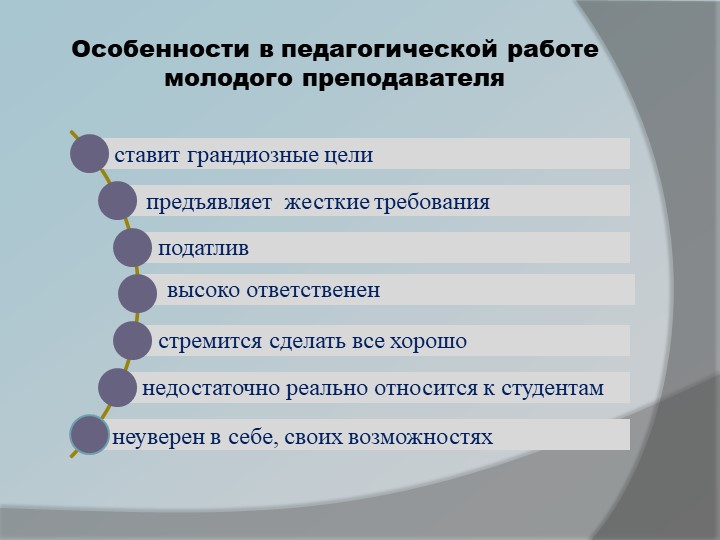 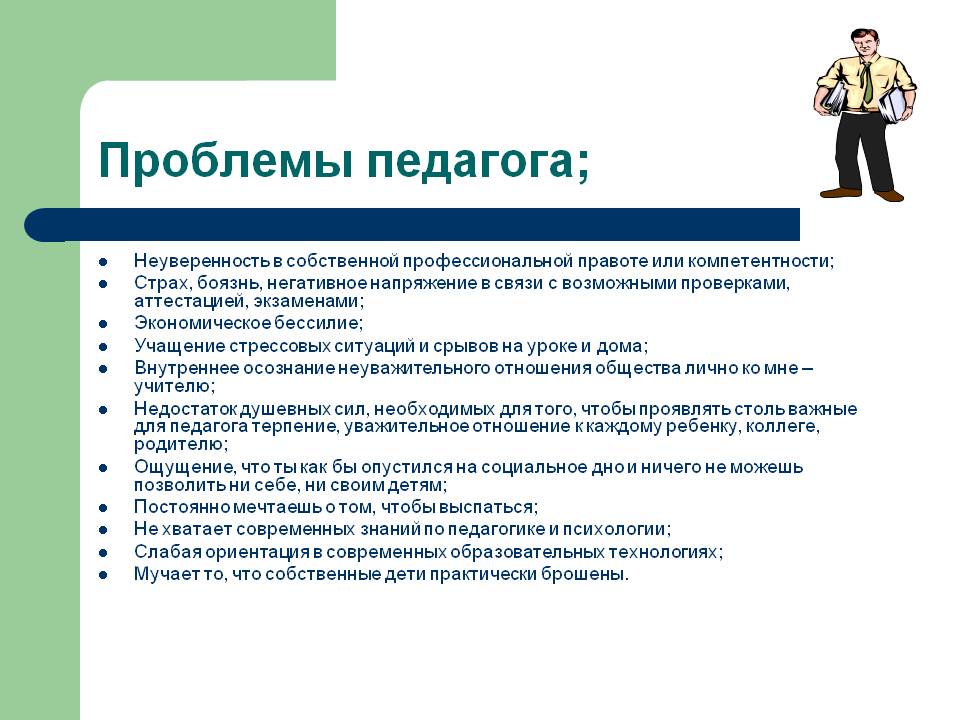 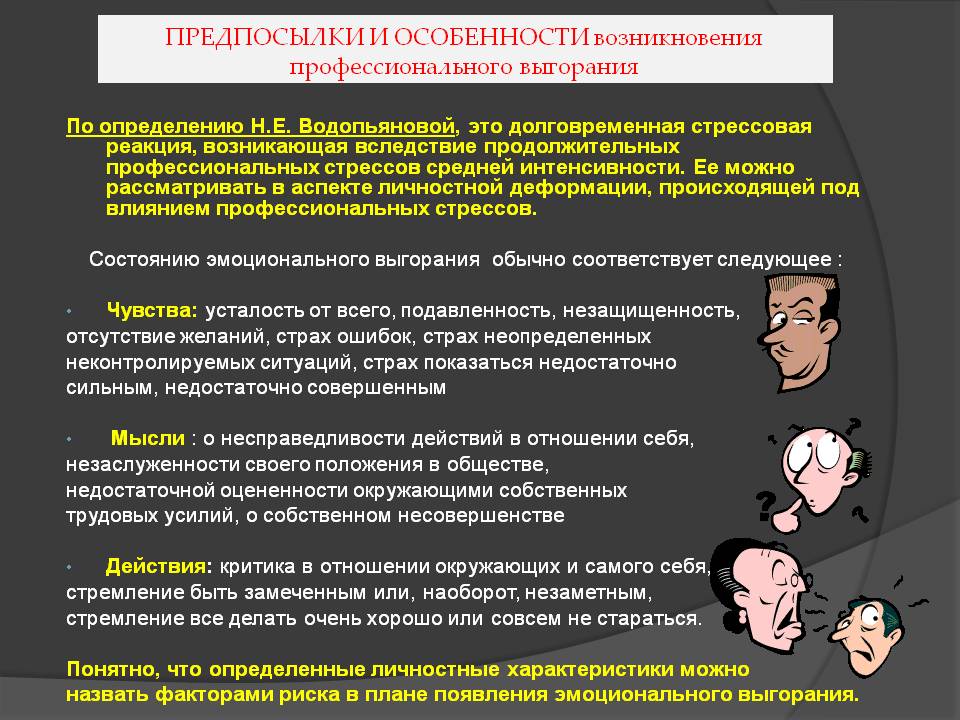 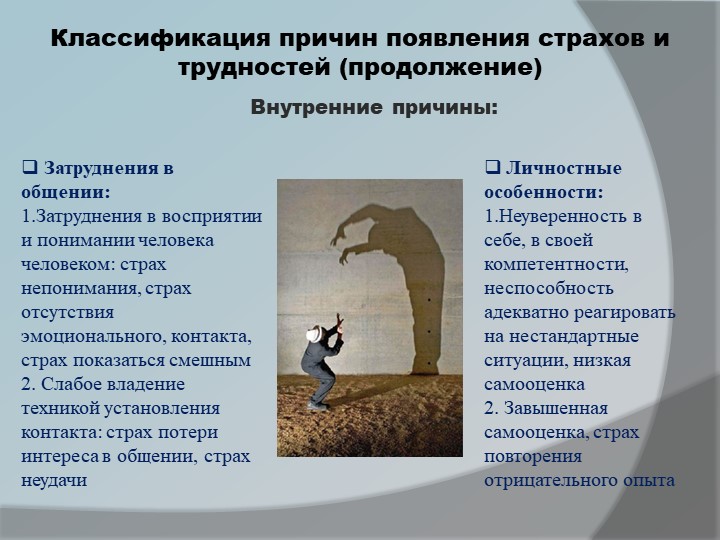 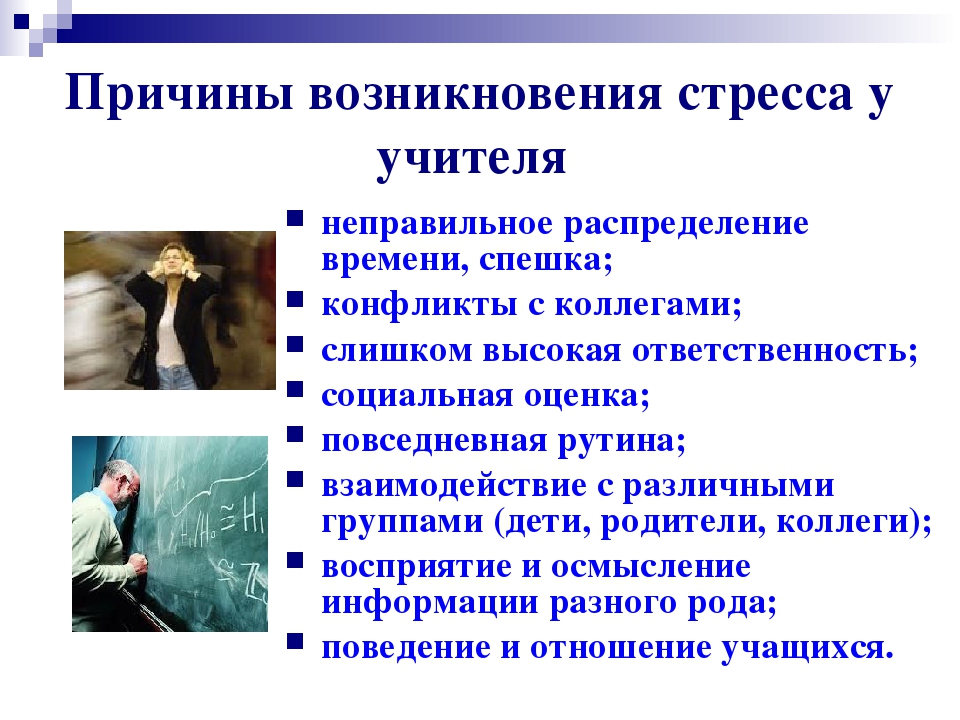 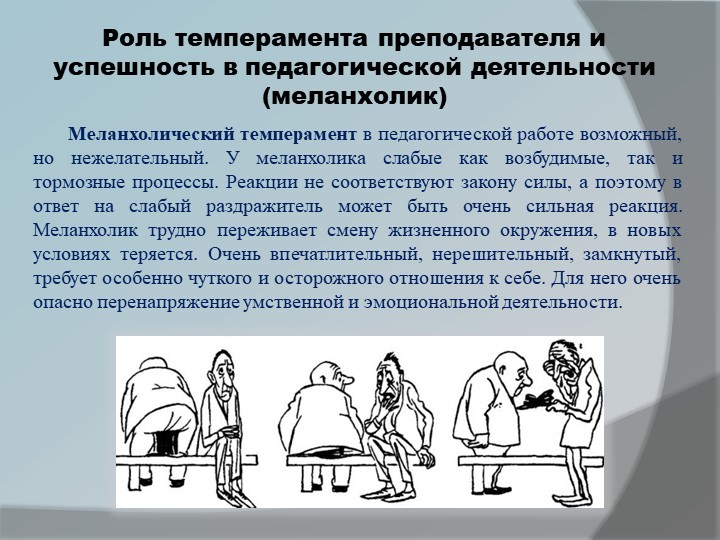 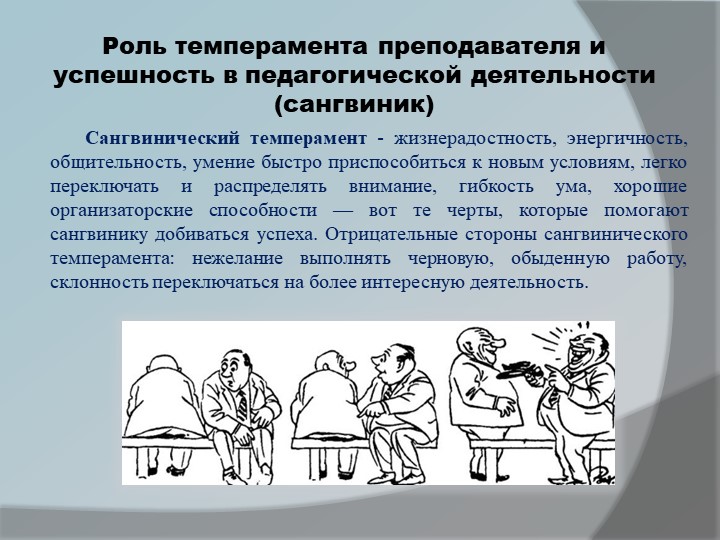 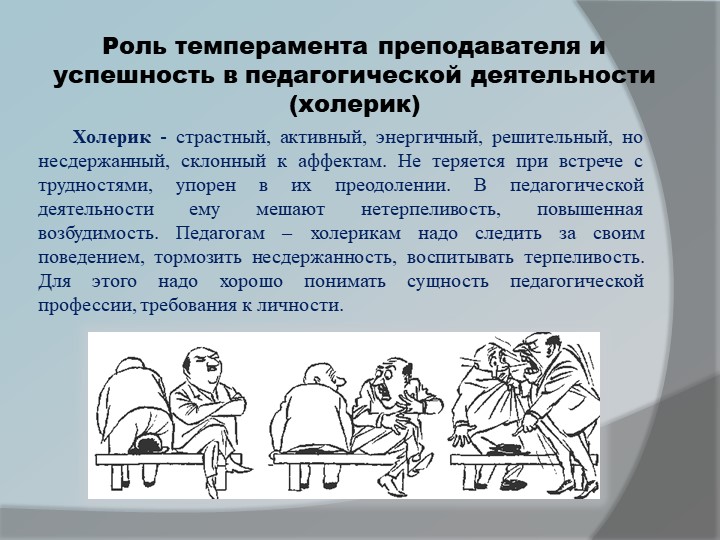 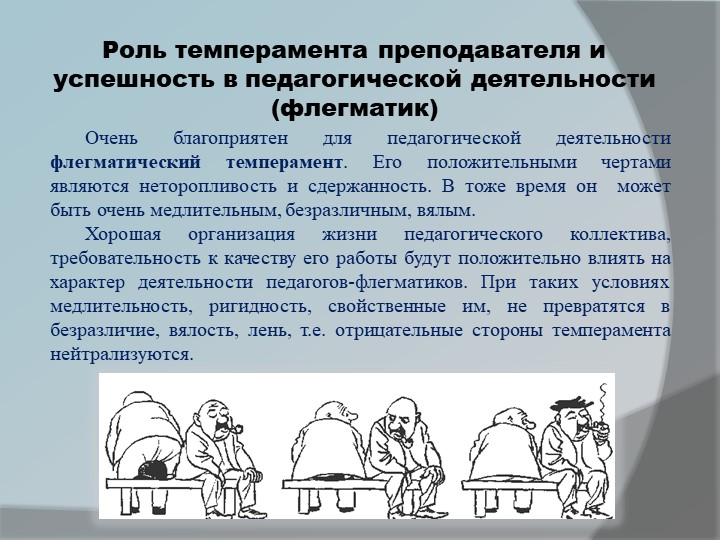 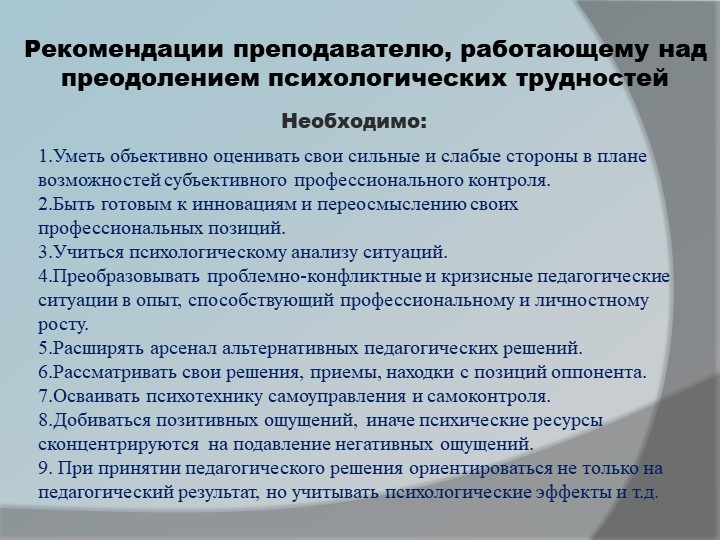 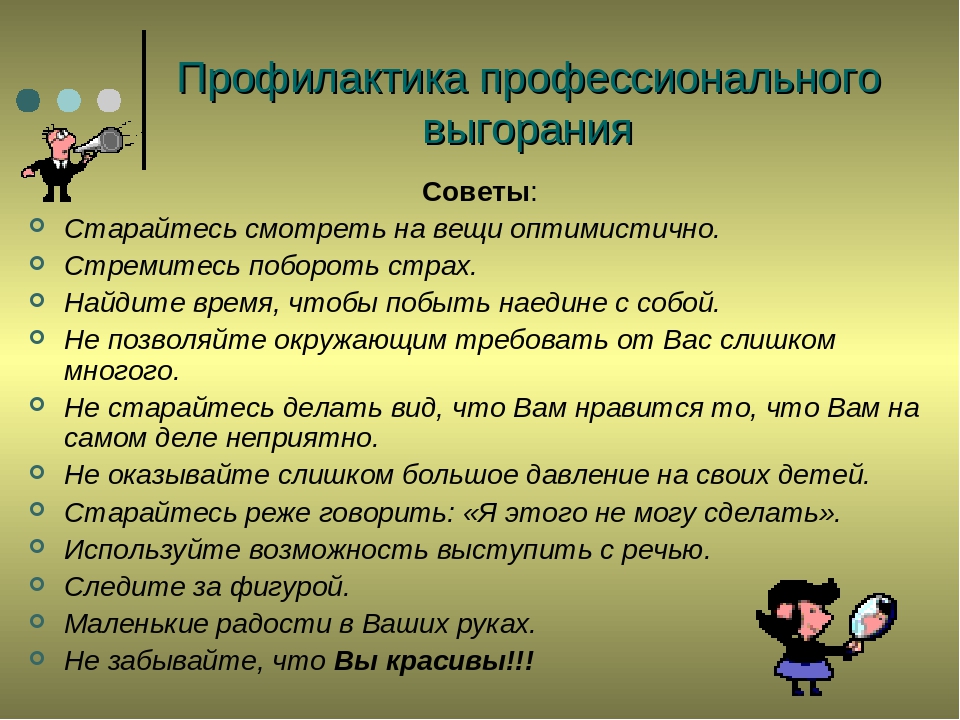